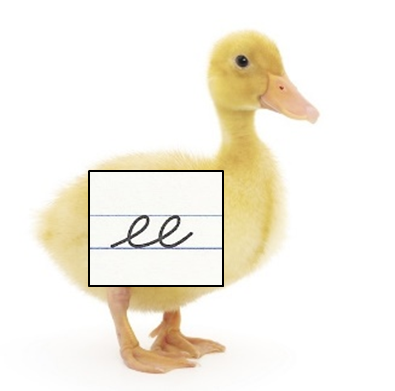 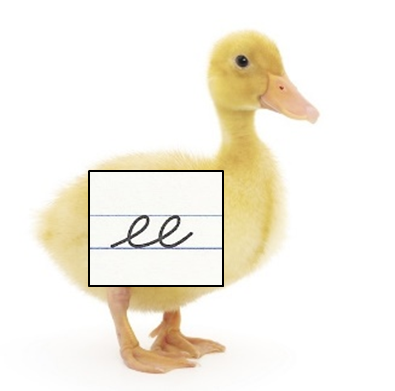 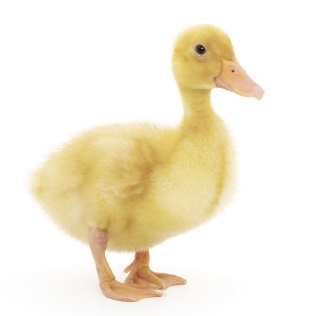 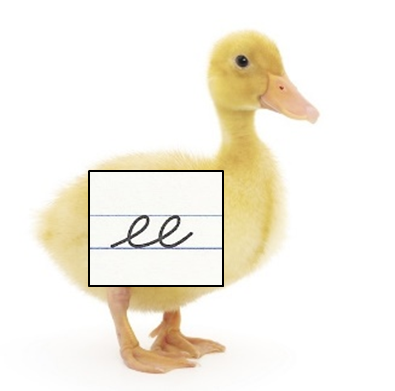 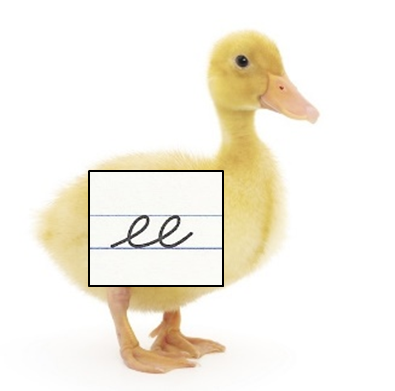 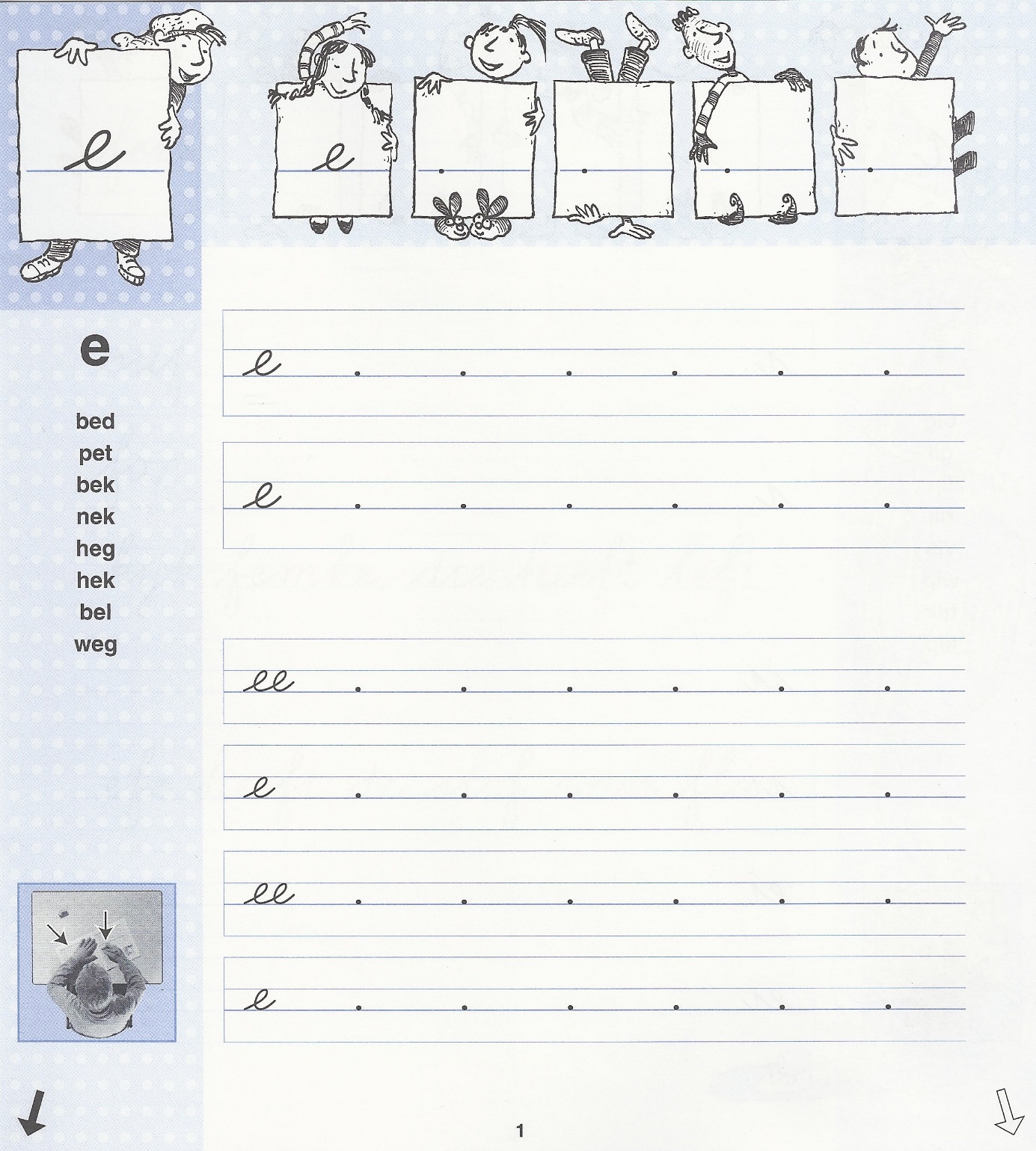 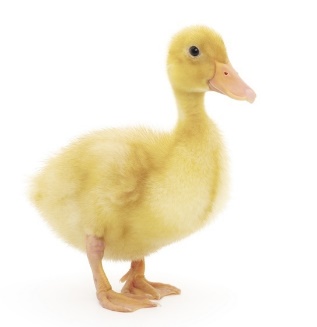 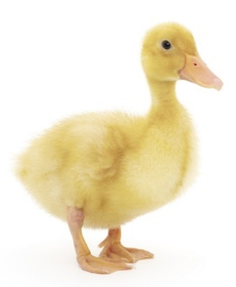 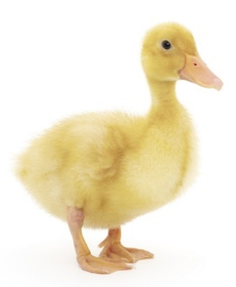 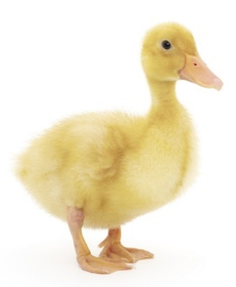 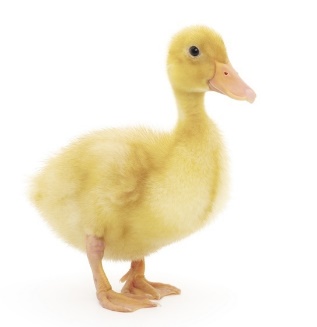 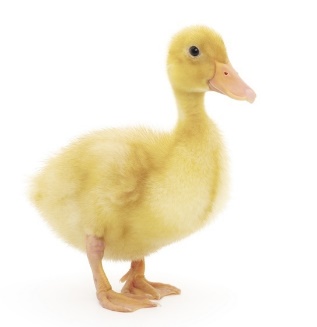 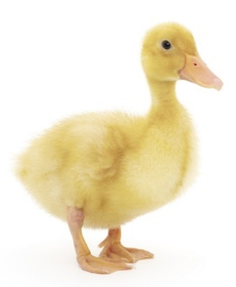 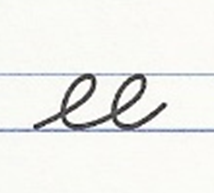 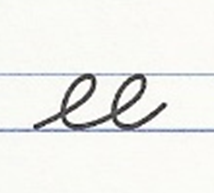 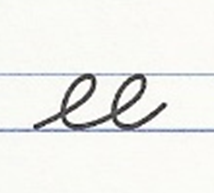 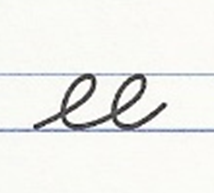 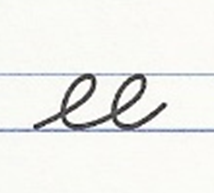 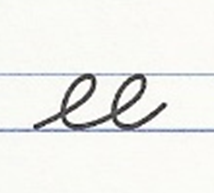 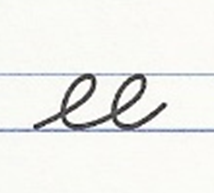 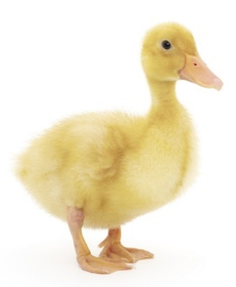 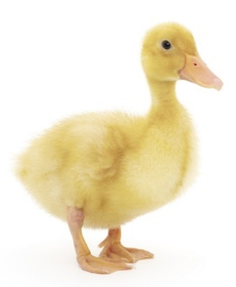 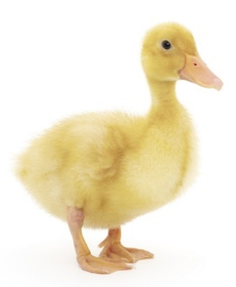 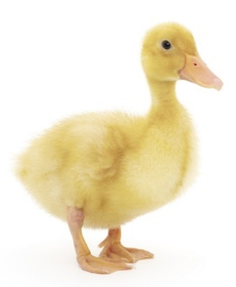 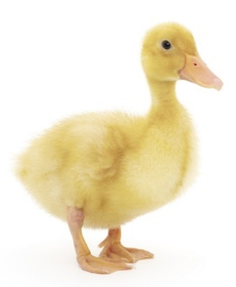 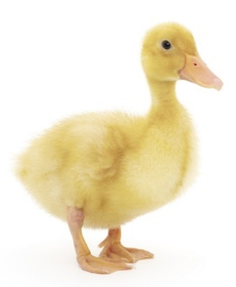 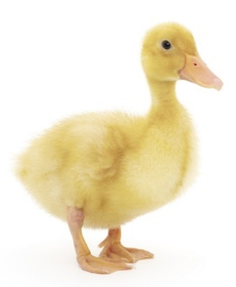 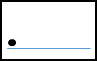 handschrift 3b, blad 2, ee
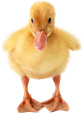 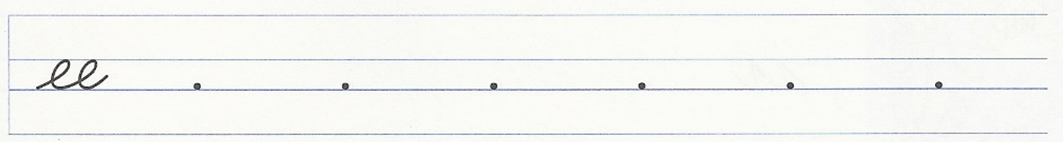 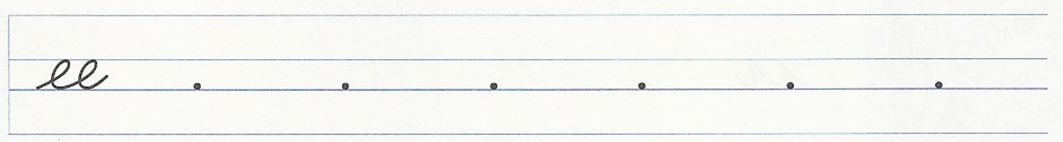 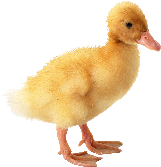 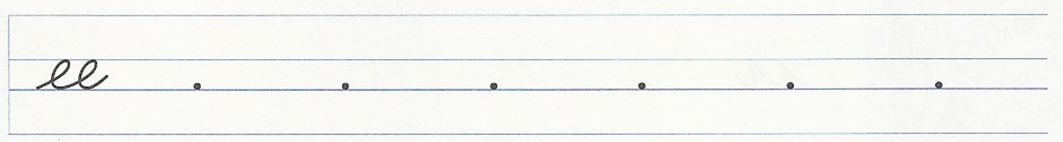 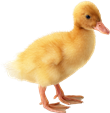 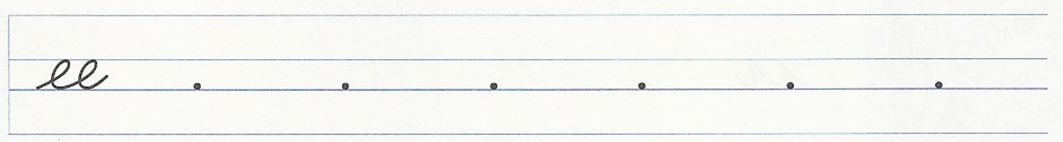 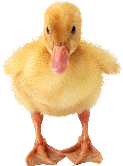 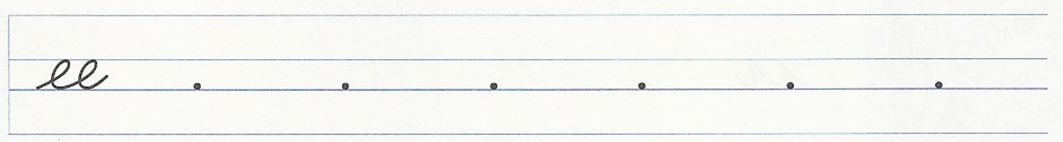 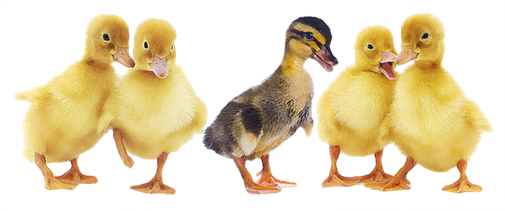 handschrift 3b, blad 2, ee